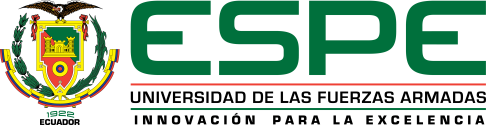 DEPARTAMENTO DE CIENCIAS ECONÓMICAS, ADMINISTRATIVAS Y DE COMERCIO
“ANÁLISIS DEL COMPORTAMIENTO DEL CONSUMIDOR EN COMPRAS DE ROPA CASUAL PARA JÓVENES DE 13 A 21 AÑOS EN EL CENTRO COMERCIAL EL CONDADO EN LA CIUDAD DE QUITO DM, DE ENERO – JUNIO DEL 2013”
VERÓNICA  ALEJANDRA MORA  ALTAMIRANO
Tesis presentada como requisito previo a la obtención del titulo de:
Ingeniería en Mercadotecnia
INTRODUCCIÓN
Venta de ropa casual
Ropa importada
Panorama diferente
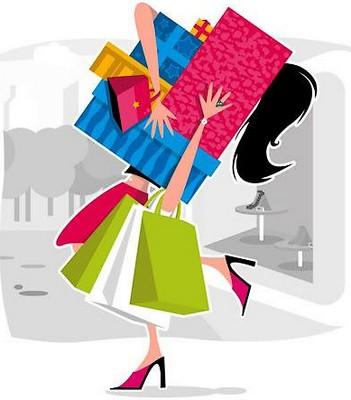 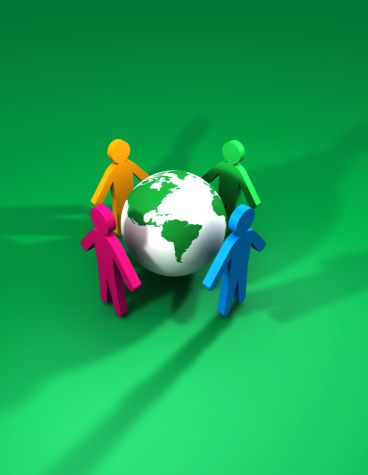 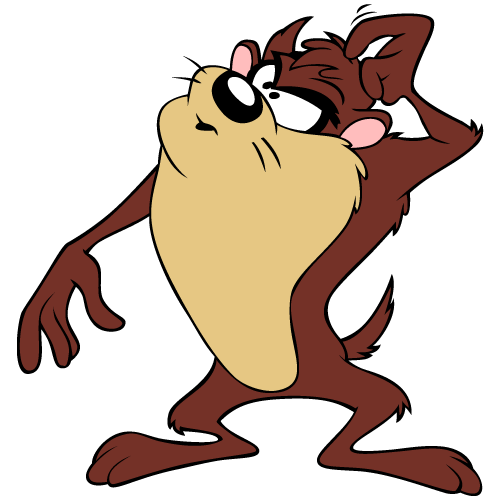 Productos con mayor acogida
Economías de los países
INTRODUCCIÓN
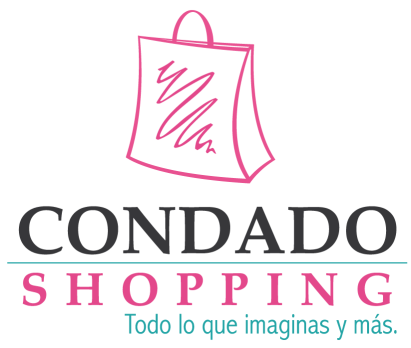 Variedad de locales
escasa venta de ropa casual
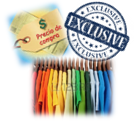 Satisfacen las necesidades de consumidores
Comerciantes
Consumidores
Sin beneficio mutuo
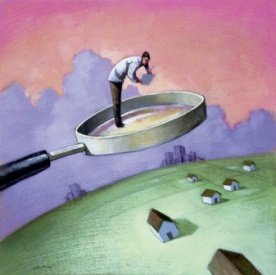 determinar los factores que desencadenan este suceso
INTRODUCCIÓN
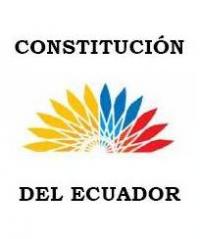 Plan Nacional del Buen Vivir
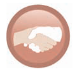 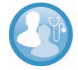 OBJETIVOS
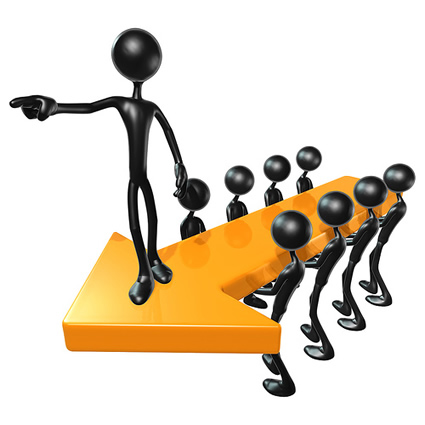 OBJETIVOS
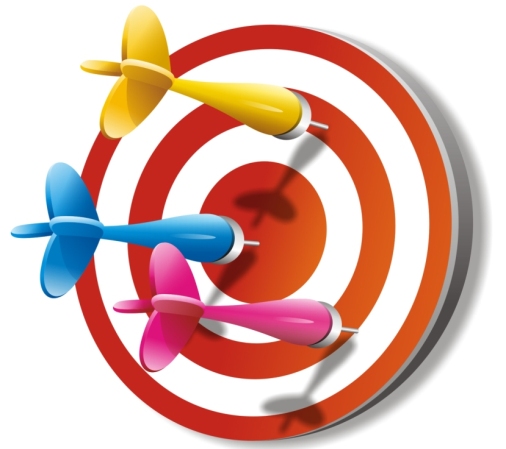 Objetivos Específicos
OBJETIVOS
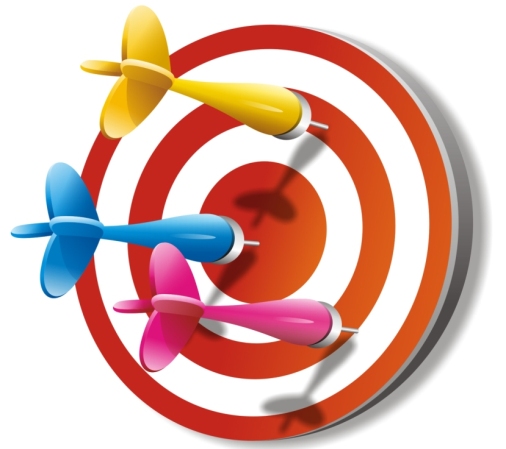 Objetivos Específicos
HIPÓTESIS
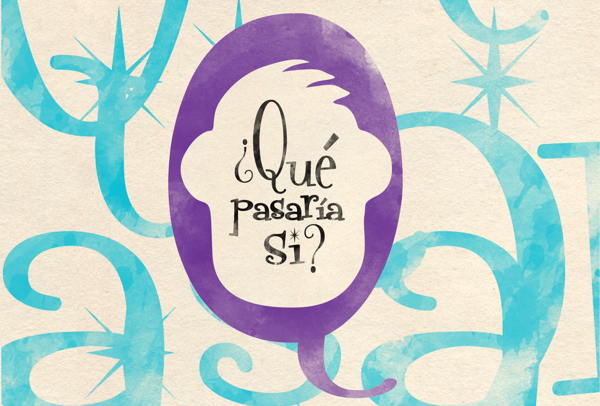 HIPÓTESIS
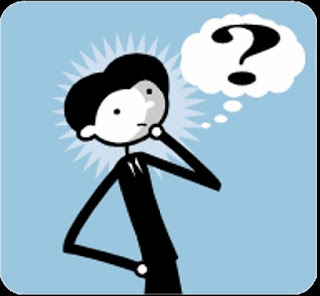 Hipótesis Específicas
HIPÓTESIS
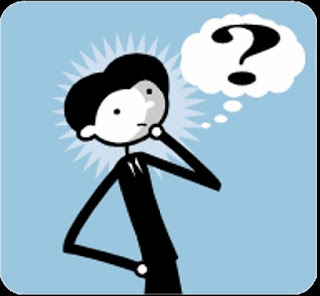 Hipótesis Específicas
METODOLOGÍA
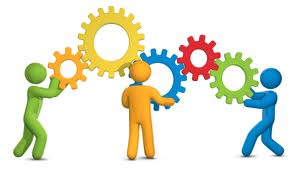 ESTUDIO DE MERCADO
Características de los clientes
54.19%
45.81%
61.58%
52.12%
87.19%
5.42%
84.24%
Estudiante   Colegio
Estudiante Universitario
12.32%
ESTUDIO DE MERCADO
Resultados
Frecuencia de compra de ropa casual
Razón por la que usted adquiere ropa casual
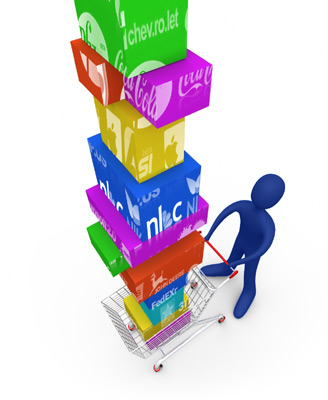 Tienden a adquirir nueva indumentaria cada tres meses
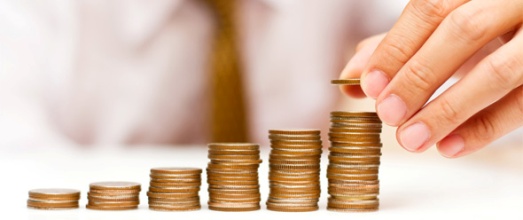 La adquisición de ropa casual se basa principalmente por satisfacer una necesidad
ESTUDIO DE MERCADO
Resultados
Autodefinición en relación a las tendencias de moda
Criterios de selección mas importantes al momento de adquirir ropa casual
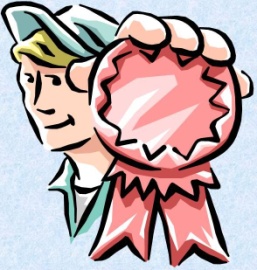 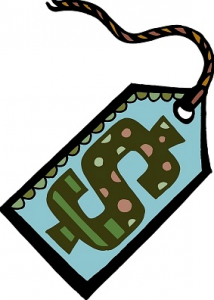 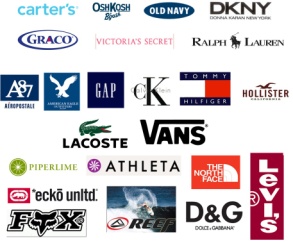 La mayoría de personas son seguidoras de la tendencia de moda.
ESTUDIO DE MERCADO
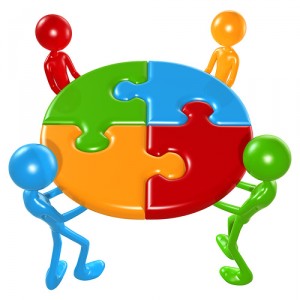 Relación de variables
Relación Edad – Motivación de compra
ESTUDIO DE MERCADO
Relación Profesión-Motivación de compra
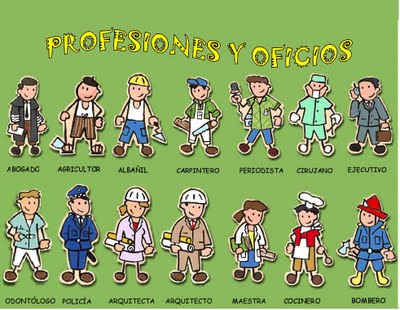 ESTUDIO DE MERCADO
Relación Frecuencia de compra-Autodefinición de moda
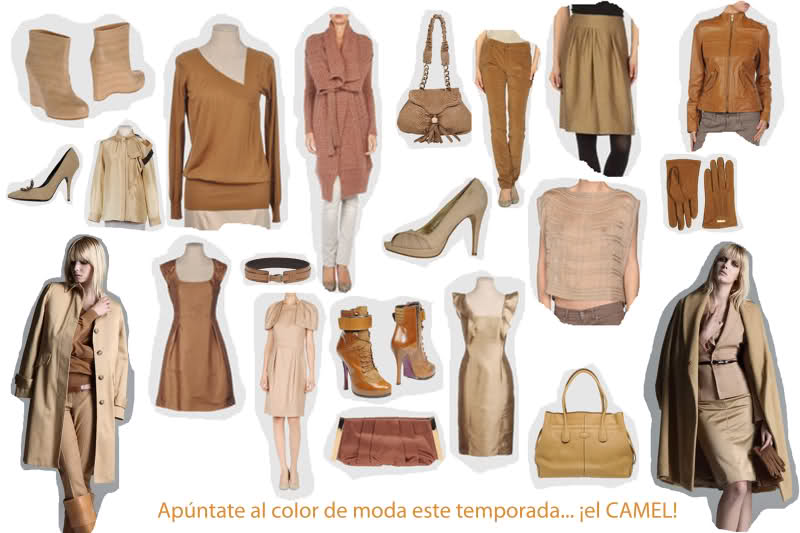 Seguidores de tendencia
Compra trimestral
Cambio de temporada en colecciones
ESTUDIO DE MERCADO
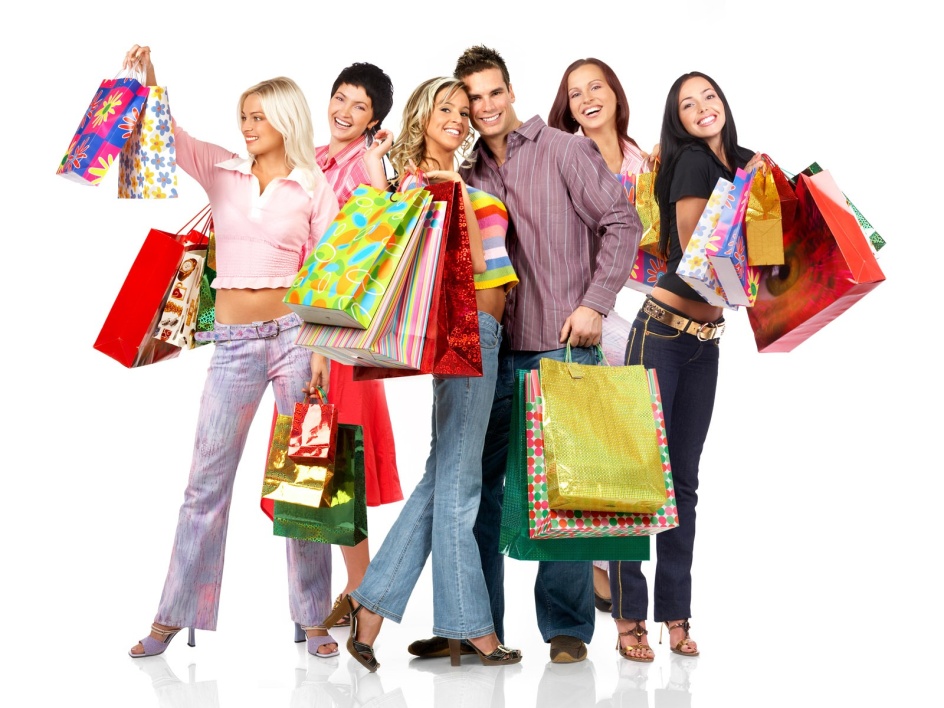 Relación Razón de compra-Gasto
ESTUDIO DE MERCADO
Segmentación en base al género
CONCLUSIONES
RECOMENDACIONES
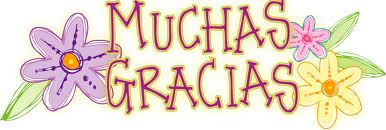